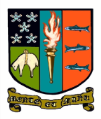 National 5/4 Modern Languages
French: 	Mme Couharde/
		ms reville
		
Spanish:	 Mrs Ballantyne/
		 ms reville
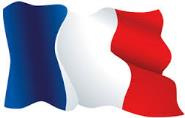 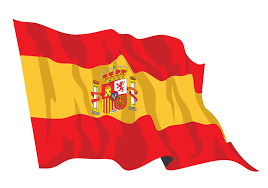 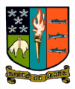 The course assessment this year has four components.
Key Assessment Dates
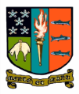 Provisional :			National 5
Formal/Tracking Assessments	Nov 21/Jan-Mar 2022
under controlled conditions	Prelim dates tbc.
	

SQA Exams:         		Dates	
French  			Tuesday 3rd   May 2022
Spanish 			Tuesday 17th May 2022
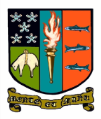 Course assessment arrangements
Gathering Evidence and Course Assessment 
In order to gather the necessary evidence and produce estimates for the SQA, there will be on-going assessment occasions throughout the year.  
There will be a number of opportunities for students to do assessments in all the skills being assessed in order to get a holistic overview and to allow the students to produce their best work
Dates will be communicated to students in class, via SMHW and in Teams
Timed questions/practice in class – throughout the year
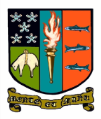 Where you can access details of course content/support
Course Outline – Student booklets with course outlines have been posted on class Teams
SQA course assessment information online
https://www.sqa.org.uk  (past papers)
https://www.mysqa.org.uk (sign up for results etc.)
 BrightRED Study Guide – French/Spanish (students have copies)
 Scholar website – pupils have their log-in details
https://scholar.hw.ac.uk
Learning materials and activities in line with course content  
other useful website addresses are given to students in class and posted in Teams
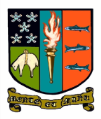 What we can do to support students
Conversations regarding keeping up with homework, independent study, reminding them to keep a note of approaching deadlines 

Encourage them to do work regularly – 
a language cannot be crammed for 
bite size chunks and often is best
do not leave things until the last minute!

Provide a quiet working space for homework/revision
take regular breaks

Advice/help with revision strategies

Encourage them to have a good work/life balance in order to reduce stress and to keep themselves healthy – physically and mentally
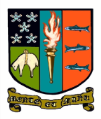 Homework/On-going Assessments
Dates will be posted in advance on the Class Teams and in Show my Homework

Emphasise individual responsibility for catching up or speaking with their teacher if they feel overburdened with work or need help

Show My Home Work will be available for reference but pupils in the Senior Phase will be encouraged to take responsibility for managing work and deadlines 

Expectation of additional independent work that is not directed by teacher – exam revision, vocabulary, phrases and grammar, past paper questions, etc.

Additional reading/writing tasks (e.g. exam questions) set by teachers when deemed necessary and to assess progress
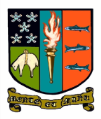 Arrangements for out-of-class support
Open-door policy – expectation of proactive approach to  seeking help on feedback or on ways to improve will be given to students

Individual support can be arranged with class teacher when necessary

If at all possible we will try to find a quiet study space in ML Dept. during free periods and personal study periods
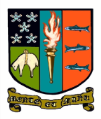 Any questions or concerns at any time please email Principal Teacher:gerry.reville@glow.sch.ukor Class Teachers:louiseballantynephs@glow.sch.ukgw16couhardechristel@glow.sch.uk